ГБДОУ №11
Тема занятия: «Город - герой Колпино»
Автор воспитатель Литвинова Е.О.
Санкт –Петербург 2014
Цель
Познакомить детей со своей малой Родиной,
      ее достопримечательностями
Задачи
познакомить с символами города, с гербом,       флагом, достопримечательностями

 развивать интерес к истории края

 формировать эстетические чувства, любовь к малой родине
Любимый город - Колпино
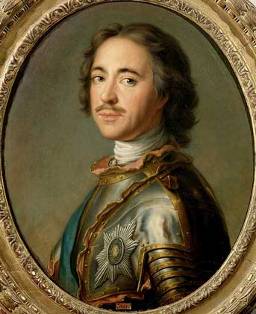 Основан в 1722 году Петром I
История названия
   Существует несколько версий названия города:
    Научная — из балтийско-славянского колпь — дикий гусь, лебедь, колпица — молодая самка лебедя(лебёдушка).
    Легенда — Пётр I в этом месте споткнулся о сосновый кол (пино — по-фински «болото»)
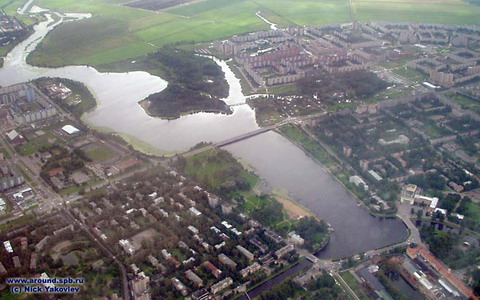 Государственная символика
Герб
Флаг
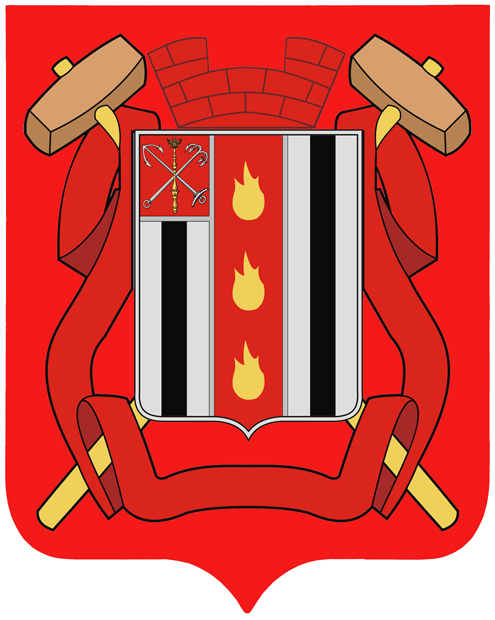 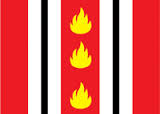 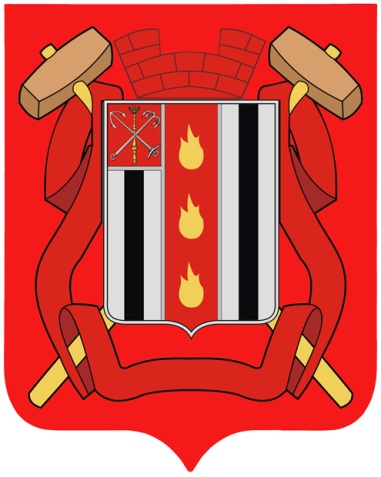 Символика герба:

Три золотых пламени — заводская промышленность .
    Узкие чёрные столбы — символизируют линию Николаевской железной дороги, проходившей через посад.
    Вольная часть герба, соответственно правилам геральдики Российской империи, менялась в зависимости от административного подчинения и статуса населённого пункта.
   Два зубца венчающей червлёной башенной короны соответствуют статусу посада.
   Два золотых молотка соответствуют промышленному началу населённого пункта.
  Александровская лента в обрамлении герба символизирует заслуги жителей населённого пункта перед Отечеством
Главная река города – р. Ижора
Отсюда и названия городских достопримечательностей
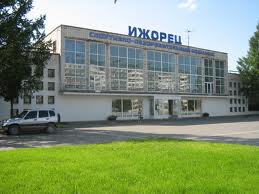 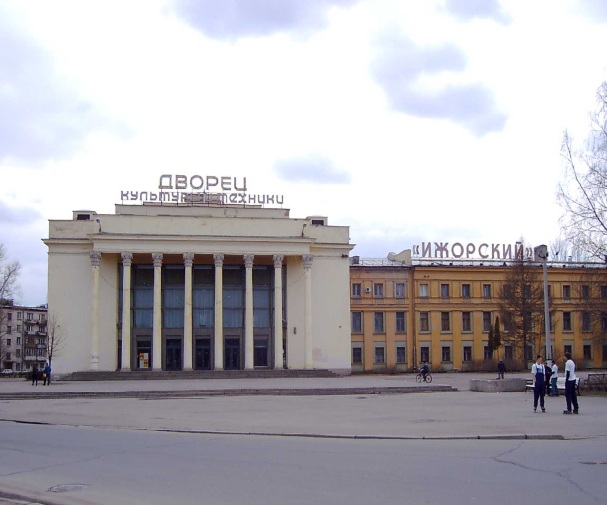 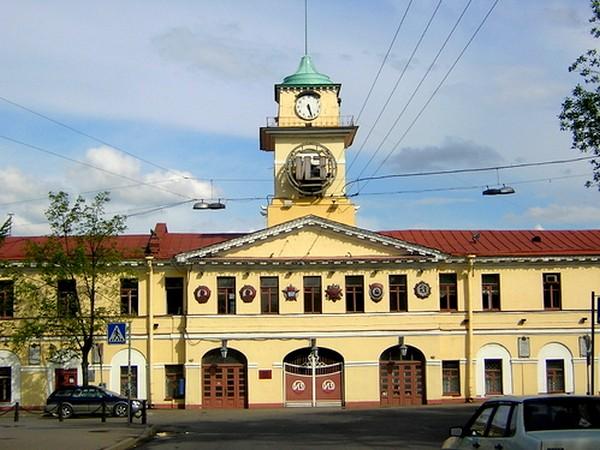 Дворец культуры «Ижорский»
Ижорский завод
СОК «Ижорский»
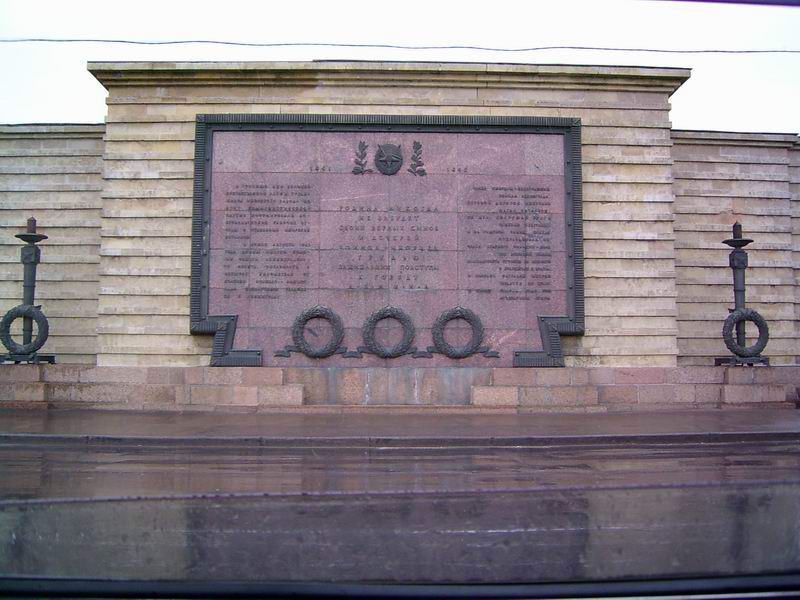 В годы Великой Отечественной войны  жители Колпино держали оборону города.
Чему посвящен обелиск на Бульваре Свободы
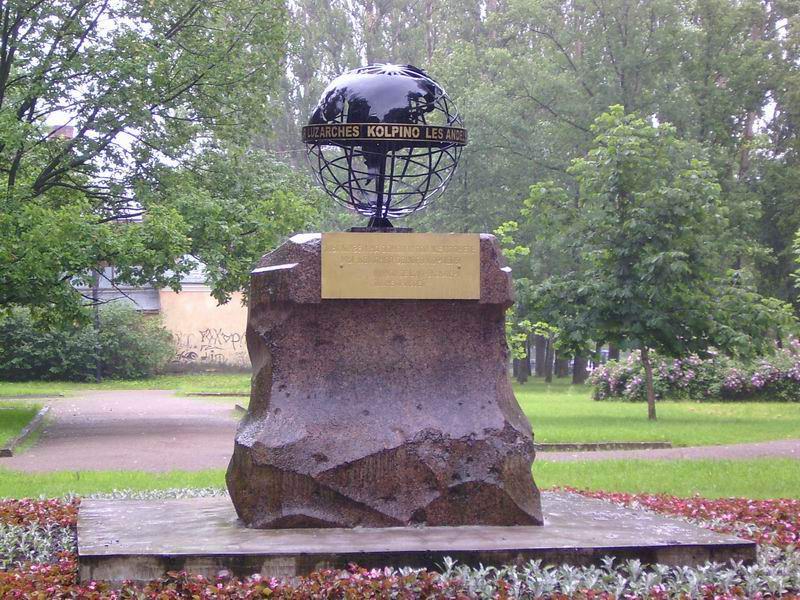 На месте памятника находилась первая церковь города
Скульптурная композиция «Простоквашино»
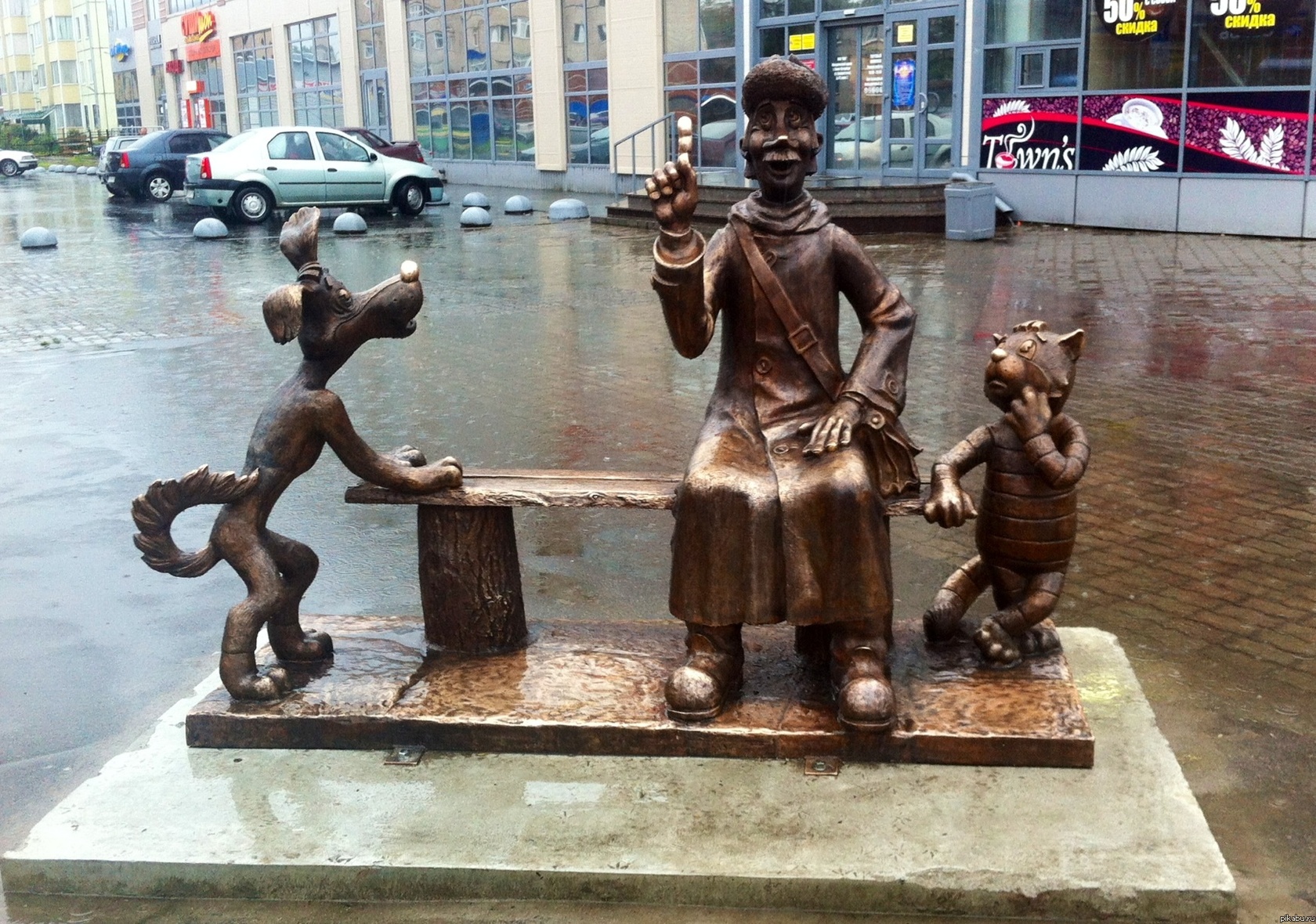